为万国祷告 “在列邦中述说他的荣耀！在万民中述说他的奇事！诗96：3”
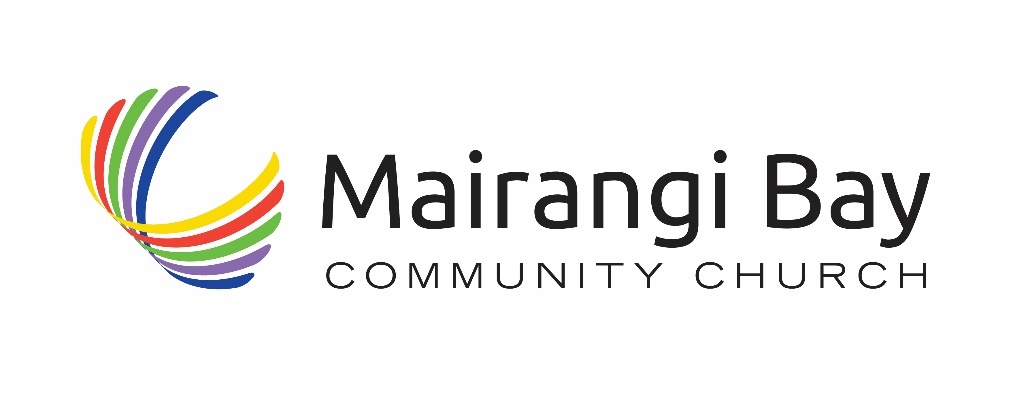 由 约书亚计划  Joshua Project提供
阿古尔人 在 俄罗斯

当耶稣用比喻说到羊和牠们的牧羊人时，是在对诸如俄罗斯阿古尔这类人说的。阿古尔男人是著名的牧羊人，妇女则照料村里的住民，尤其是在严寒的冬季。达吉斯坦是崎岖的山区，那里的人们崇尚坚韧和勤奋。阿古尔人在达吉斯坦生活了数千年，在第8世纪被阿拉伯人征服后，皈依了伊斯兰教。

事工阻礙: 达吉斯坦因其崎岖不平的生活环境和政府的干预，难以进入。

外展创意想法: 由于阿古尔人的识字率很低，最好经由口头方式接触他们。《耶稣》电影连同福音录音、短剧和歌曲，都是强有力的工具。有人定期为俄罗斯这一地区的穆斯林祷告。

经文焦点: "求 你 以 你 的 真 理 引 导 我 ， 教 训 我 ， 因 为 你 是 救 我 的 神 。 我 终 日 等 候 你 。 “ - 诗篇 25:5

祷告重点：祈祷这非常的一年，来自这个未得之民群体的许多人。将为通往真正的正义和指引的道路。而寻求神。到目前为止，只有一位已知的阿古尔信徒。 求主让这位信徒继续紧紧依靠基督，并使那些灵里饥渴的人作主门徒。 求主让阿古尔人对尔撒（耶稣）的兴趣日益加增。 求主让他们知道谁是真正的耶稣：祂是通往天父的惟一道路。 求主鼓励并添加那些服事阿古尔人的福音工人。
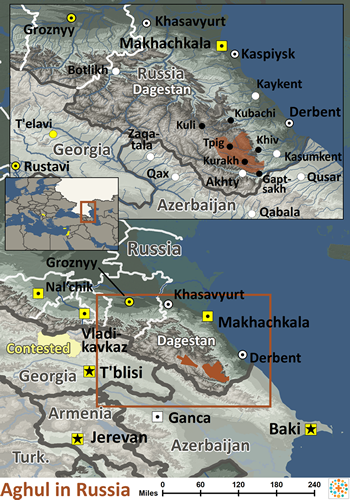 認識主更多  傳揚主更多
教会周报 
2024 年 2 月 25 日
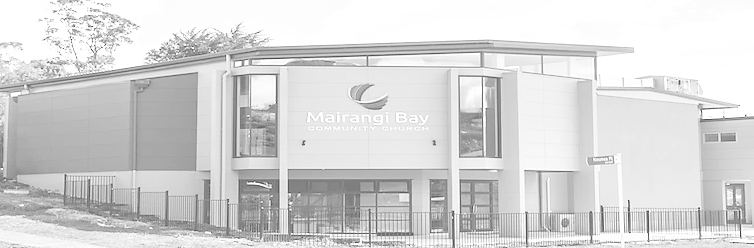 Place for Pic / logo
主日崇拜
10点 (含线上直播）

主题：经历上帝的爱（2）

经文:   约翰福音3：16 
  
讲员：Pastor David
本周经文（和合本) — 约翰福音3：16 


神爱世人，甚至将祂的独生子赐给他们，叫一切信祂的，不至灭亡，反得永生。
欢迎大家加入聚会前祷告会  - 主日上午9:30教会副堂
教会祷告会每月第一和第三周日晚七点
49 Maxwelton Drive, Mairangi Bay, North Shore, Auckland 0630 
电话 09 478-6314, 教会网站: www.mairangichurch.org.nz, 电邮: office@mairangichurch.org.nz
祷告及代祷“你们要互相代求,”雅各书5:16下
请在教会的祷告墙上留下你的代祷事项，蒙应允的祷告或者见证。记得今天起在这一周中为墙上的代祷事项祷告
感恩和祷告
为教会的弟兄姐妹们祷告。愿圣灵亲自带领我们，在爱心与知识上同得长进，向下扎根于基督磐石，向上结出圣灵的果子。
为Ming，Kevin和Shuping 的治疗祷告，求主来医治他们的身体，赐予他们刚强与精力。
请为所有在海外度假或探亲的弟兄姊妹祷告，愿主保守他们旅途的平安，看顾他们身体的健康。
为假期中的孩子们祷告，控制使用电玩的时间，在假期中有丰富的活动，也有好的休息。愿天父看顾他们出入平安。

教会外展项目 
街头传福音每周六 上午10.00 – 12.00 Flora: 021 201 9577
幼儿音乐谷 第2、4、5的周四（学期中) 上午10.30 – 12.00 Maki: 027 3803627 （日文）
食物银行 联络 Caroline/Dalice
福音插花 不定期Annie Zhang: 027 3939345
英语班
     每周一10-2pm@教会楼下
     Grace ：0226387288


如有特殊紧急的祷告需求，请联络叶牧师/文华传道，教会的代祷服事团队会为您祷告。
教会消息
欢迎来到麦朗依湾社区教会 (MBCC)
如果您是第一次来到我们当中参加我们的主日崇拜，请在聚会结束后到我们的欢迎角，我们将非常乐意回答您有关教会的问题。我们是个国际性多元文化教会，每周迎接来自各国的家庭和个人，向各样语言和文化背景的会众开放。
欢迎中国朋友参加. どの国の方も大歓迎します。
遇见神 (教会敬拜祷告会) 
（每月第一和第三个主日晚上七点） 
 3月3日，3月17日
@ 7点-8点 于小厅 举行
您可以在不同的语言组里用母语祷告。

月度崇拜 不同语言(每月一次)
中文崇拜：最后一个周五晚 7:30
If you would like to hear a Chinese, please ask for a headset. Please put the low battery headset at the yellow tray and the normal ones back to the original slot.
如果您需要听中文翻译可以向服事人员要一个耳机。请将需要充电的耳机放在黄色的盒子里，正常的耳机请关闭电源放回原来的盒子。
教会联系信息
教会办公室: 09 478-6314, office@mairangichurch.org.nz
周二至周五早上9：30 – 下午12：30 （其它时间请预约）
暂代主任 牧师 	David Yeh：022 5220 670, david@mairangichurch.org.nz
协理牧师                      Bijoy Joy：020 4020 6404, bijoy@mairangichurch.org.nz
华语传道		Wendy Liu: 021 0265 4800, wendy@mairangichurch.org.nz
教会行政	 	Cobi Wu: office@mairangichurch.org.nz
中文启发课程

教会中文启发课程将于3月3日周日开始，报名请联络Frieda，或者Wendy 021-02654800.
龙飘飘诗歌分享会因故取消
紧急救助食物银行
Caroline La Grange: 021 124 6996, carolinelagrange7@gmail.com
Dalice Yang: 022 065 1109, yangjie625@gmail.com
青少年 2024 复活节营会

3月28号-4月1号，欢迎奉献，
 详情请咨询 Pastor Bijoy
通过在本教会奉献支持神的事工？ 
联络教会办公室，或只需简单填写下列内容并递交给前台
（请自己也务必保留此记录！！）
请给我一个奉献号 (并非必须，但如果您有了奉献号作为参考备注，请连贯一致地使用）
				需要		不需要
我需要奉献收据 (用作税务局退税，每个财务年度结束后开具）收据上请开具我的名字 (请拼写清晰)：
     并发至我的电邮信箱（请拼写清晰）:

一般/什一奉献   12-3050-0301948-00；食品银行  -03；外展事工  -04
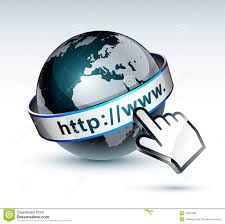